LSA 3:

Rifle and Carbine principles of Operations
[Speaker Notes: Begin by asking pointed question to get concrete knowledge of the class:

Example questions

What are the 8 Cycle?

Why is it so important to know the 8 cycles of function?]
ACTION:
Demonstrate knowledge of Army service Rifle preliminary marksmanship instruction. 

CONDITION: 
In a classroom environment, given TC 3-22.9, Rifle and Carbine. 

STANDARD: 
Identify how to apply and train Rifle Marksmanship utilizing the US Army Service Rifle in accordance with applicable command guidance, TC 3-22.9 Rifle and Carbine
INTRODUCTION
Safety Considerations:


Risk Assessment:


Environmental Considerations:


Evaluation:
[Speaker Notes: Safety Considerations: Fire escape plan should be reference 

Risk Assessment:  Low

Environmental Considerations:  Keep tops on bottles when not in use and remember to remove all trash from the classroom.

Evaluation:  You will be evaluated formally on written examinations which you must achieve a minimum of 70% to continue the course.]
PRINCIPLES OF OPERATION
MAJOR COMPONENTS
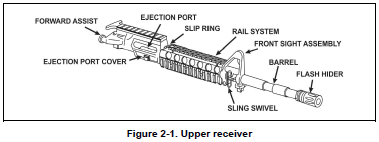 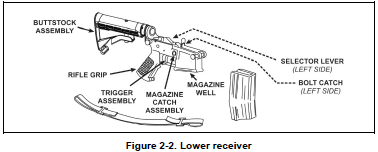 [Speaker Notes: The Army Standard Service Rifle
A 5.56-mm, magazine-fed, gas-operated, air-cooled, shoulder-fired rifle/carbine Semiautomatic (single-shot) or three-round burst/automatic mode
 
Components: Uniquely identifiable group of fitted parts, pieces, assemblies or subassemblies required to perform a distinctive function. Usually removable in one piece.
Assemblies: Group of subassemblies and parts that are fitted to perform specific set of functions during operation. Cannot be used independently for any other purpose.
 
Subassemblies: Group of parts fitted to perform a specific set of functions during operation.  Compartmentalized to complete a single specific task. May be grouped with other assemblies, subassemblies, and parts to create a component.
 
Parts: Individual items that perform a function when attached to a subassembly, assembly, or component that serves a specific purpose.]
PRINCIPLES OF OPERATION
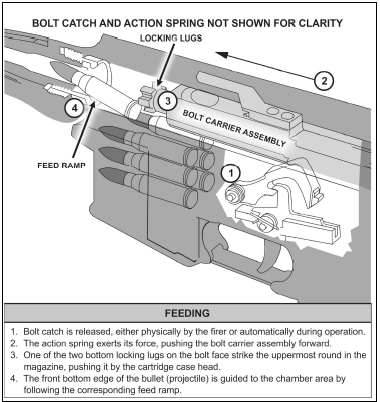 [Speaker Notes: The cycle of function is the mechanical process a weapon follows during operation. The phases of the cycle of function in order are—
 Feeding.
 Chambering.
 Locking.
 Firing.
 Unlocking.
 Extracting.
 Ejecting.
 Cocking.
The M4- and M16-series weapons use a direct impingement gas operating system. This system uses a portion of the high pressure gas from the cartridge being fired to physically move the assemblies and subassemblies in order to complete the cycle of function.

Feeding is the process of mechanically providing a cartridge of ammunition to the entrance of the chamber]
Feeding
PRINCIPLES OF OPERATION
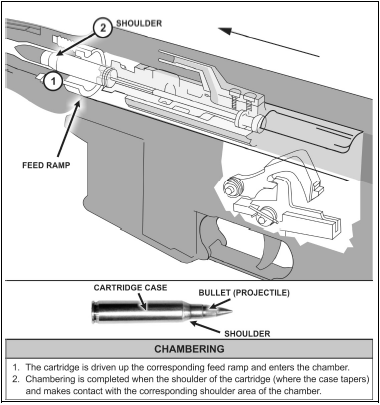 [Speaker Notes: Chambering is the continuing action of the feeding round into the chamber of the
weapon]
PRINCIPLES OF OPERATION
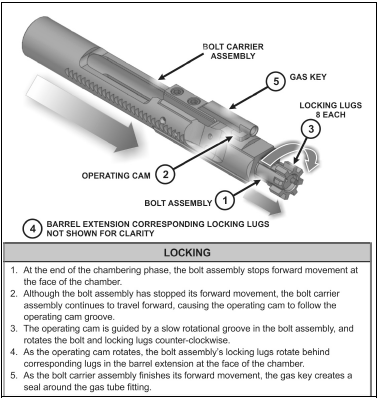 [Speaker Notes: Locking is the process of creating a mechanical grip between the bolt assembly and chamber with the appropriate amount of headspace (clearance) for safe firing (see figure 2-5). With the M4- and M16-series weapons, locking takes place simultaneously with the final actions of chambering.]
Chambering and Locking
PRINCIPLES OF OPERATION
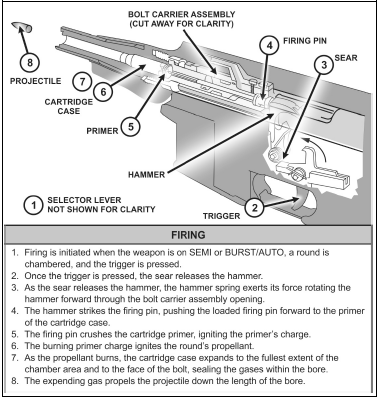 [Speaker Notes: Firing is the finite process of initiating the primer detonation of the cartridge and
continues through shot-exit of the projectile from the muzzle]
Firing
PRINCIPLES OF OPERATION
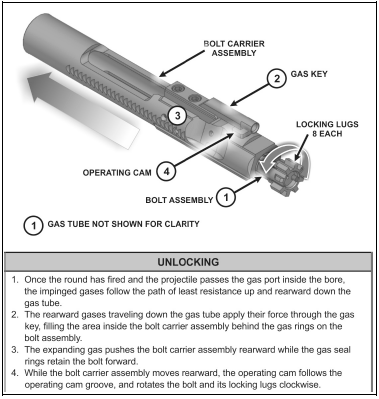 [Speaker Notes: Unlocking is the process of releasing the locking lugs on the bolt face from the
corresponding recesses on the barrel extension surrounding the chamber area]
Unlocking